Otrzymywanie i krystalizacja difluoro(szczawiano)boranu litu do zastosowania jako elektrolitu w bateriach litowo-jonowych
CEL I MYŚL PRZEWODNIA PROJEKTU
Głównym celem projektu jest synteza difluoro(szczawiano)boranu litu oraz wydzielenie go z mieszaniny poreakcyjnej. 
		Sól ta ma znajdować swoje zastosowanie jako dodatek do  żelowych elektrolitów w bateriach litowo-jonowych. 
		Żelowy elektrolit jest układem trójskładnikowym, który zawiera matrycę polimerową i elektrolit. Elektrolit stanowi roztwór soli w małocząstęczkowym, polarnym rozpuszczalniku organicznym. Polimer zabezpiecza właściwości mechaniczne.
Difluoro(szczawiano)boran litu
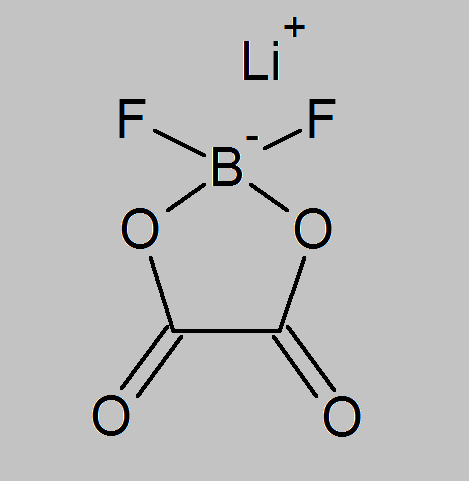 Synteza difluoro(szczawiano)boranu litu
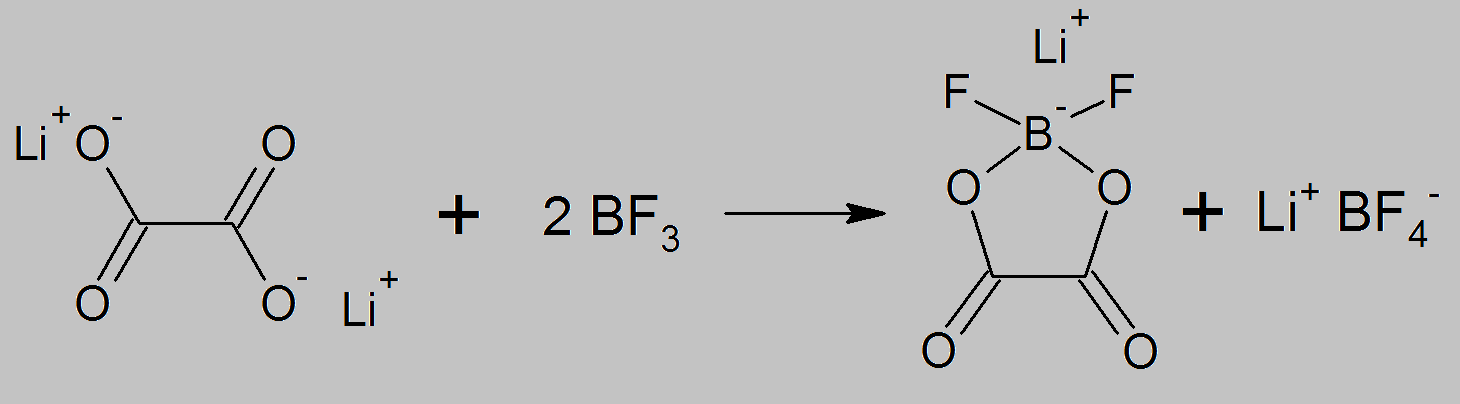 CH3CN
Warunki syntnezy i ilości reagentów
Atmosfera argonu (sole litowe nie mogą kontaktować się z powietrzem)
5 g szczawianu dilitu
5-krotny nadmiar molowy (31,07 ml) eteratu BF3  – BF3•(C2H5)2O
Rozpuszczalnik – acetonitryl (10 ml)
Układ reakcyjny
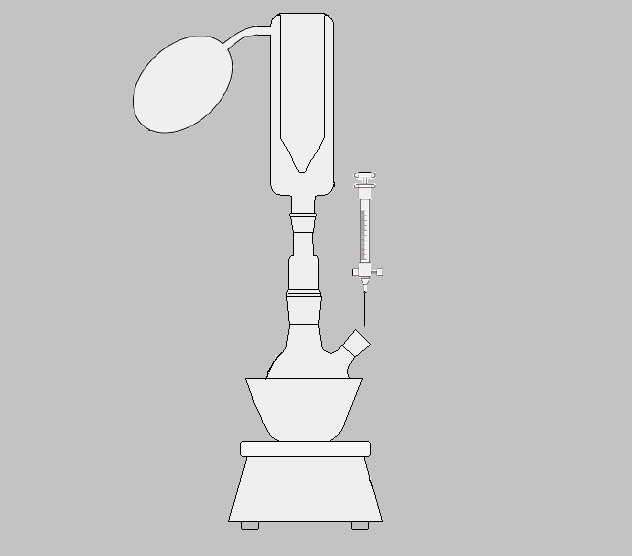 Balonik z argonem
Suchy lód
Eterat BF3
Zawiesina difluoro(szczawiano)boranu litu w acetonitrylu
Mieszadło magnetyczne
Destylacja mieszaniny poreakcyjnej pod zmniejszonym ciśnieniem
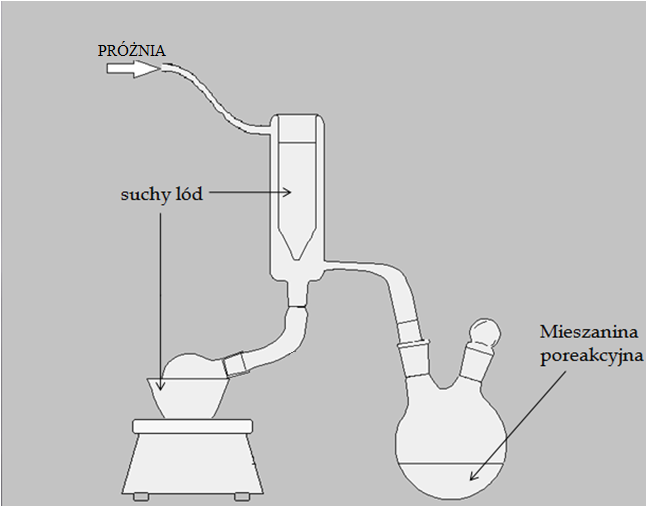 Rozdzielenie równomolowej mieszaniny soli
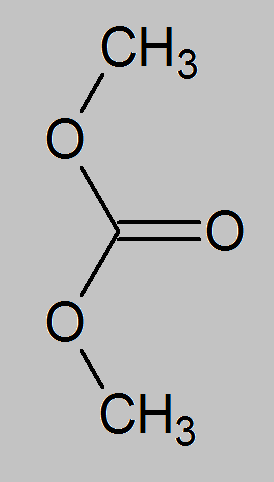 Aby rozdzielić mieszaninę soli zastosowaliśmy metodę rozpuszczenia jej w DMC – węglanie dimetylu, a następnie krystalizacji. Osad przefiltrowano i wysuszono pod obniżonym ciśnieniem. Z przesączu również usunięto cały rozpuszczalnik. Obydwie frakcje poddano analizie i charakterystyce.
Filtrowanie wykrystalizowanego osadu
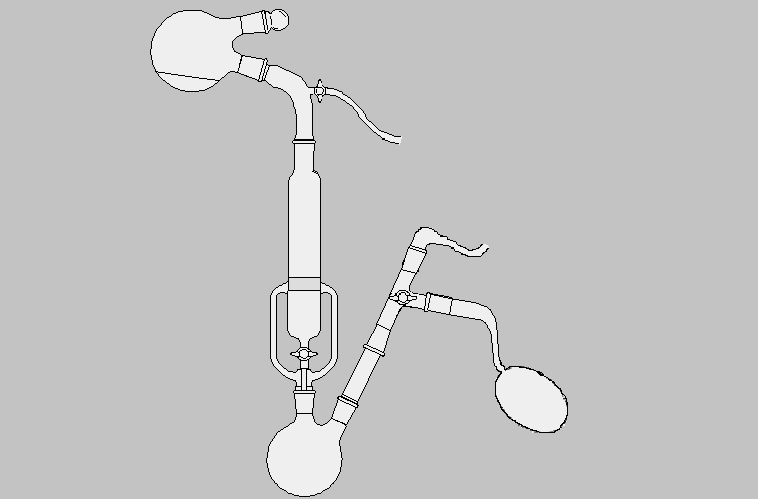 Argon
Wykrystalizowany osad + roztwór nad osadem
Próżnia
Spiet
Balonik z argonem
Temperatura topnienia
Osad I w temperaturze około 255oC ulegał topnieniu połączonym z rozkładem.

Osad II w temperaturze około 216oC zachowywał się podobnie jak osad I.

	Temperatura topnienia z rozkładem czystego LiBF4 wynosi 293-300°C, natomiast czystego difluoro(szczawiano)boranu litu około 272°C (J.L. Allen et al. J Power Sources 196 (2011) 9737– 9742). Otrzymany wynik świadczy o tym, że nie rozdzieliliśmy całkowicie mieszaniny dwóch soli na czyste związki, tylko zmieniliśmy ich stosunek molowy w mieszaninie.
Wyniki badań metodą IR
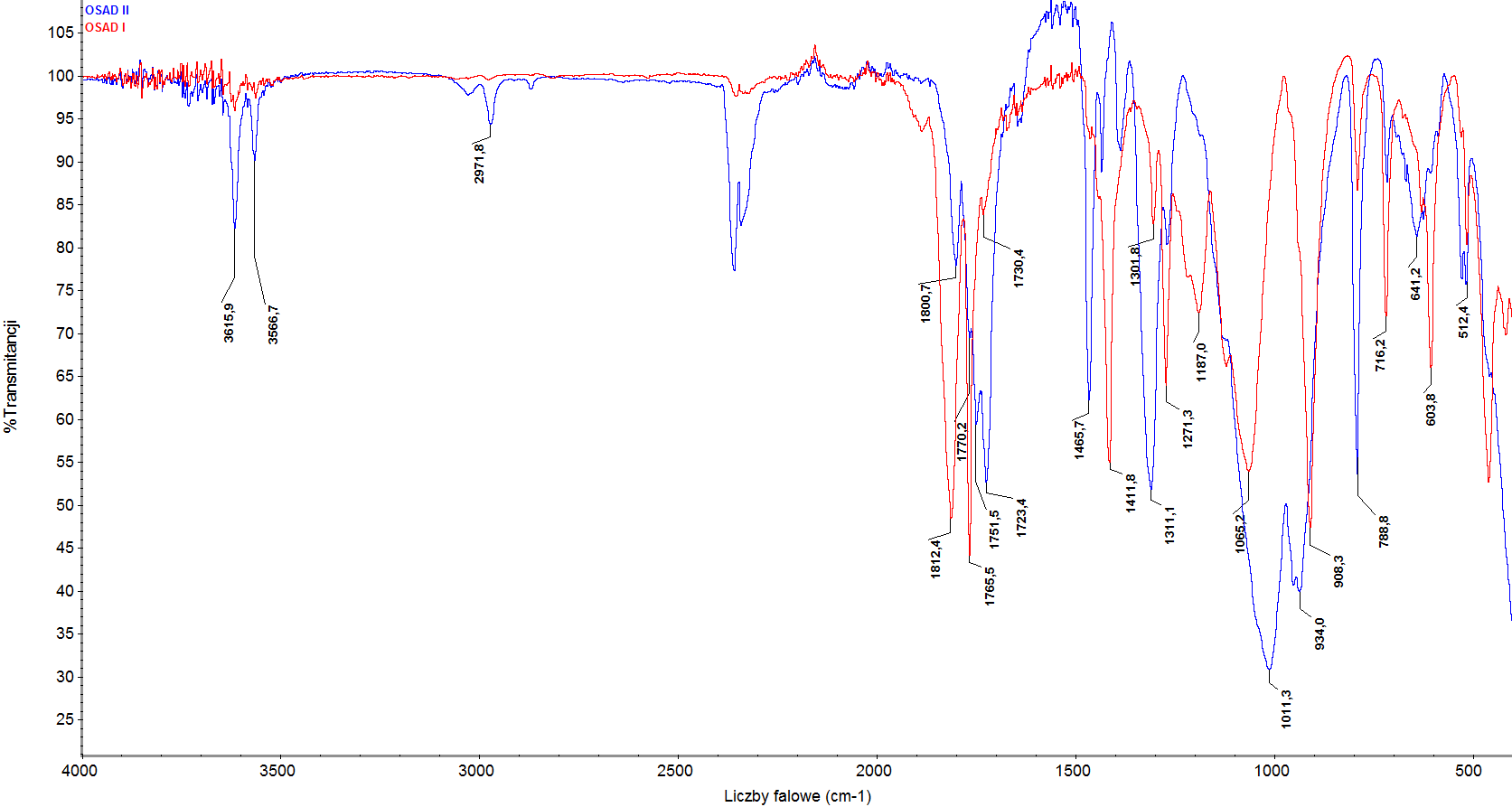 Wyniki badań metodą 19F NMR
Widmo 19F NMR równomolowej mieszaniny LiBF4 i difluroro(szczawiano)boranu litu.
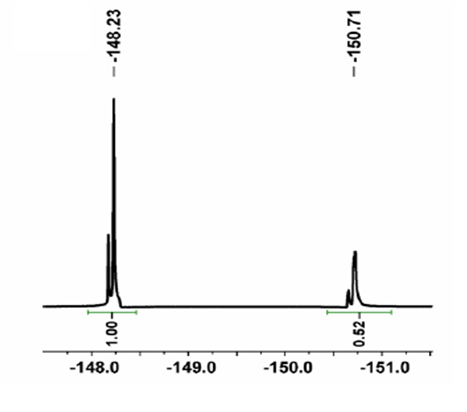 Dziękuję za uwagę
Aleksandra Cupriak
V LO im. ks. Józefa Poniatowskiego
Projekt realizowany pod opieką dr hab. inż. Ewy Zygadło-Monikowskiej.